Sharing Inspirations -2019The Power of Realization
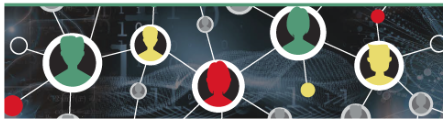 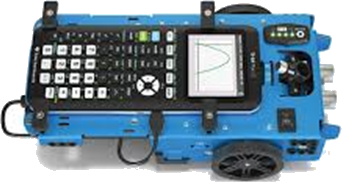 Let the ROVER the Learning
Sanjeev Meston   
meston@meston.info
The Rover can Power and Drive learning in the classroom 

The TI-Innovator Rover provides a great opportunity to strive for multi-dimensional STEM focused integrated learning.
This session will focus on 
1. Analysing and understanding functions and graphs
2. Vectors 3. Physics of motion 4. Coding in TI basic Technology 
TI-Nspire CX CAS
TI-Innovator Hub
TI-Innovator Rover

   Prerequisites Familiarity with TI nspire CAS 
   (hand held or software)
Hashtag 
#STEM, 
#Coding, 
#Programming, 
#Mathematics, 
#Physics, 
#TI-Innovator,
# TI-Rover, 
#CAS, 
#TInspire
TI-Innovator™ Rover
The programmable robotic vehicle that drives conceptual curiosity in mathematics, science and coding.
TI-Innovator™ Hubis the centerpiece of the TI-Innovator™ Technology, a project kit that extends the functionality of Texas Instruments (TI) graphing calculators to make coding and engineering design accessible to students in the classroom.
Works with TI LaunchPad™ Board and other STEM accessories
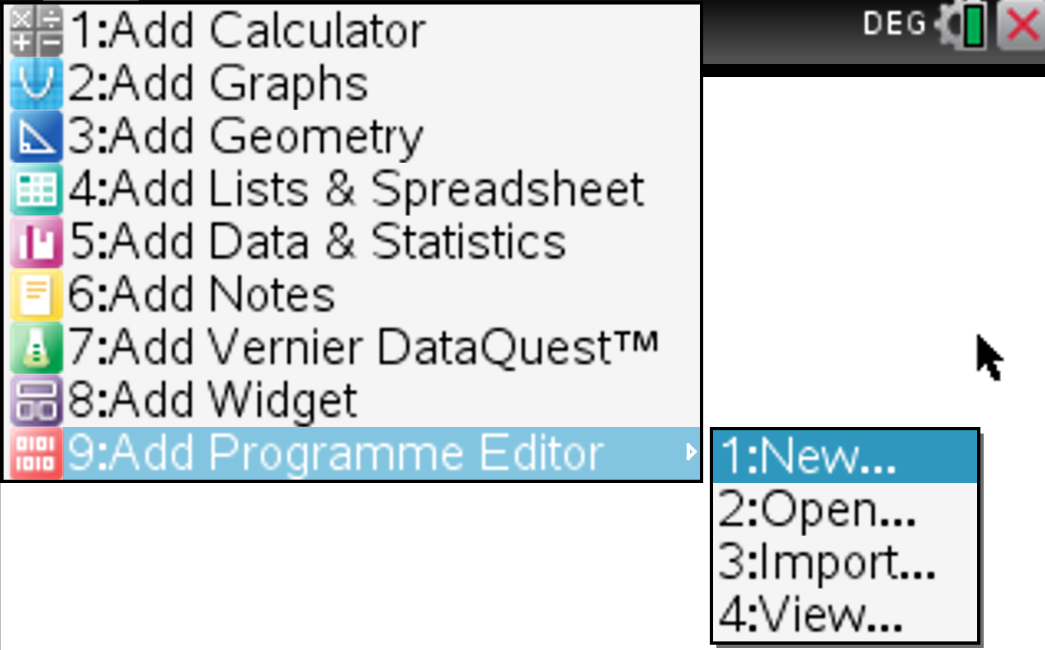 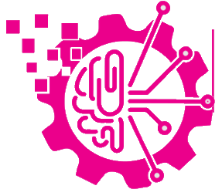 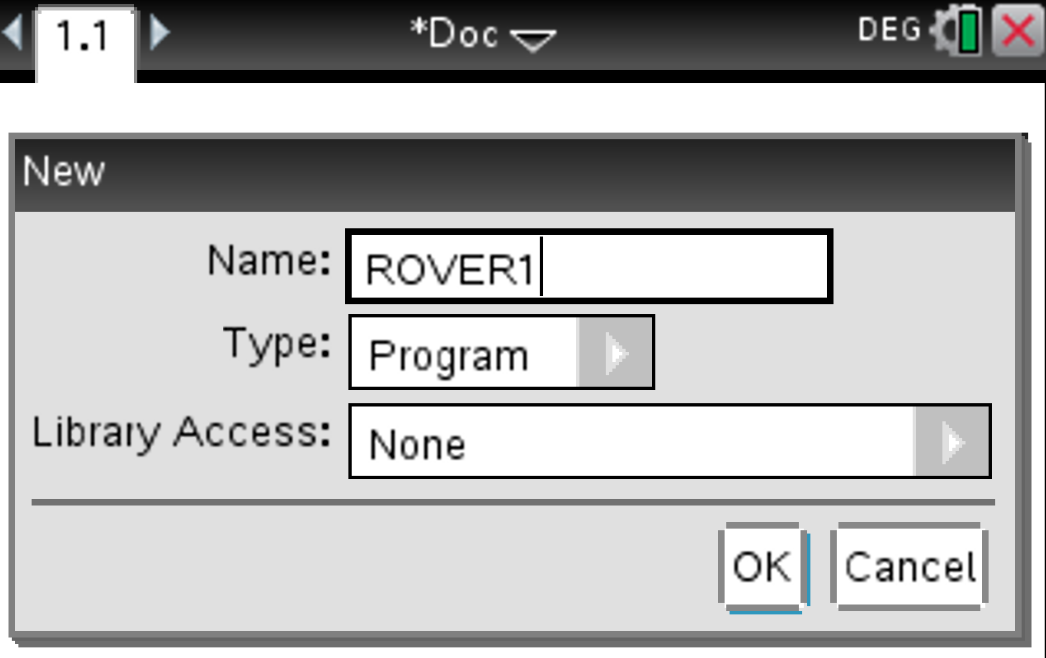 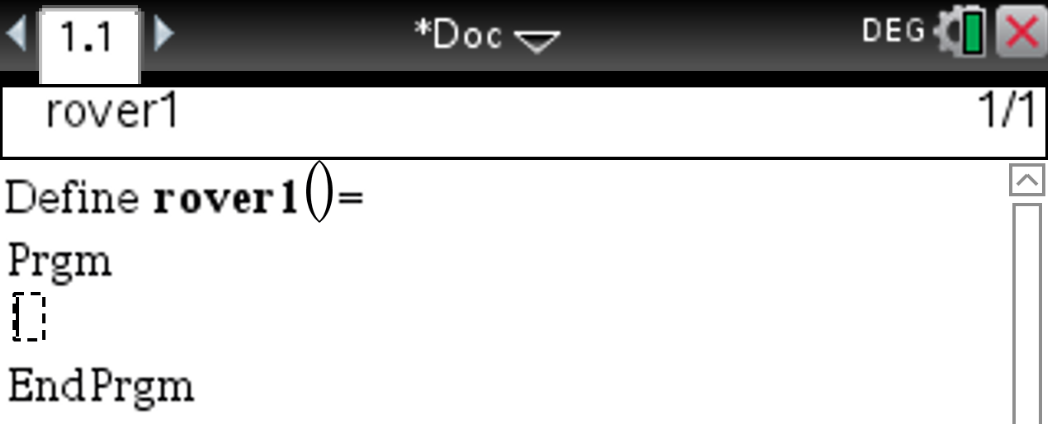 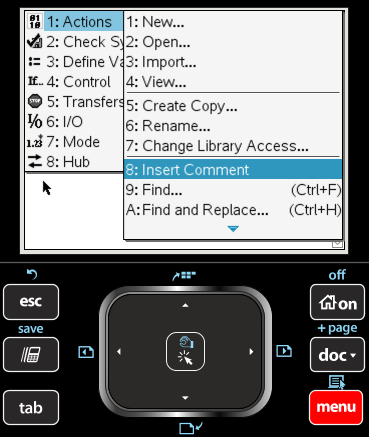 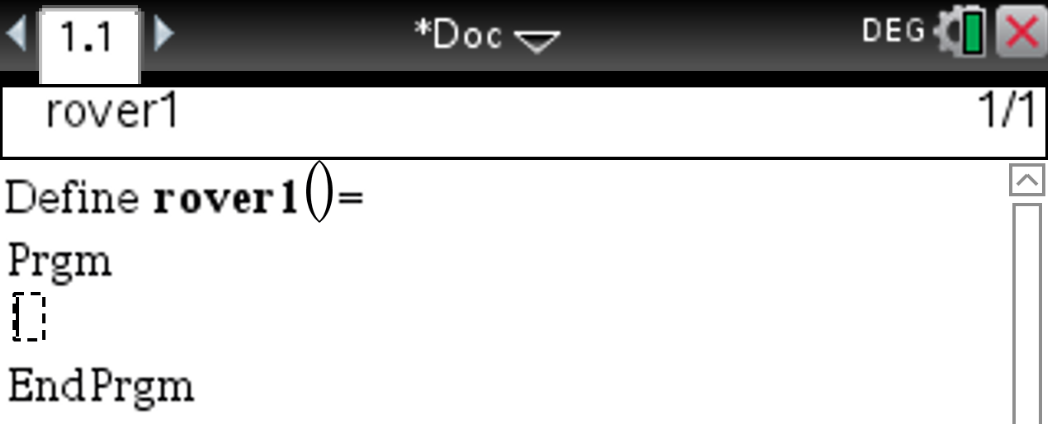 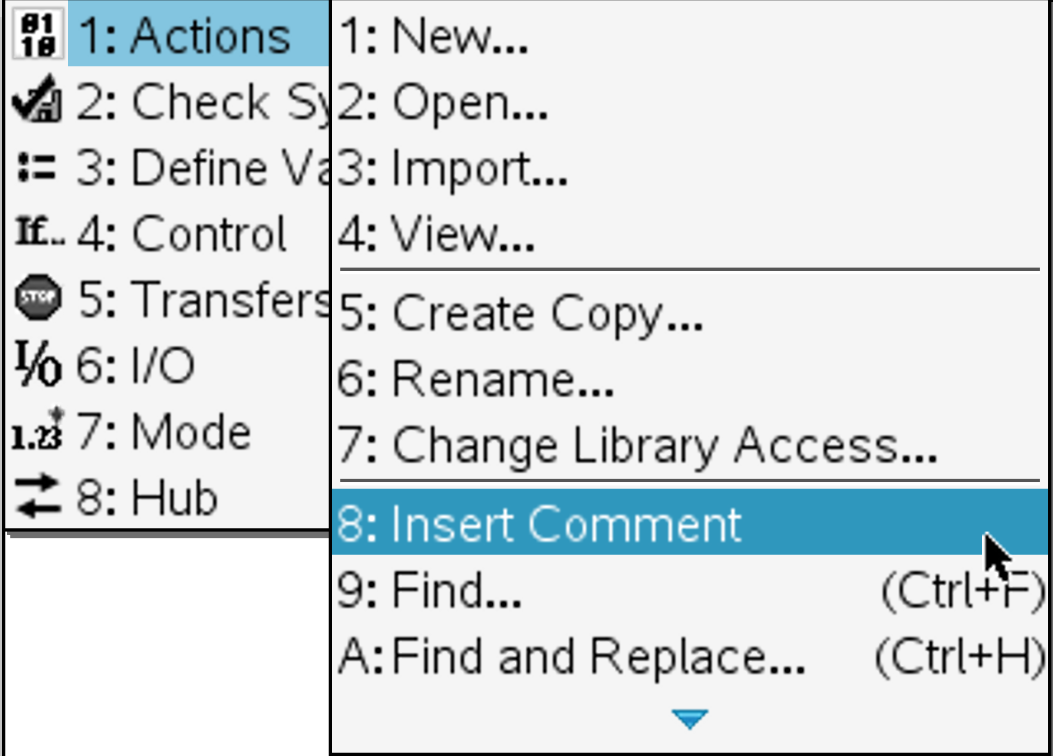 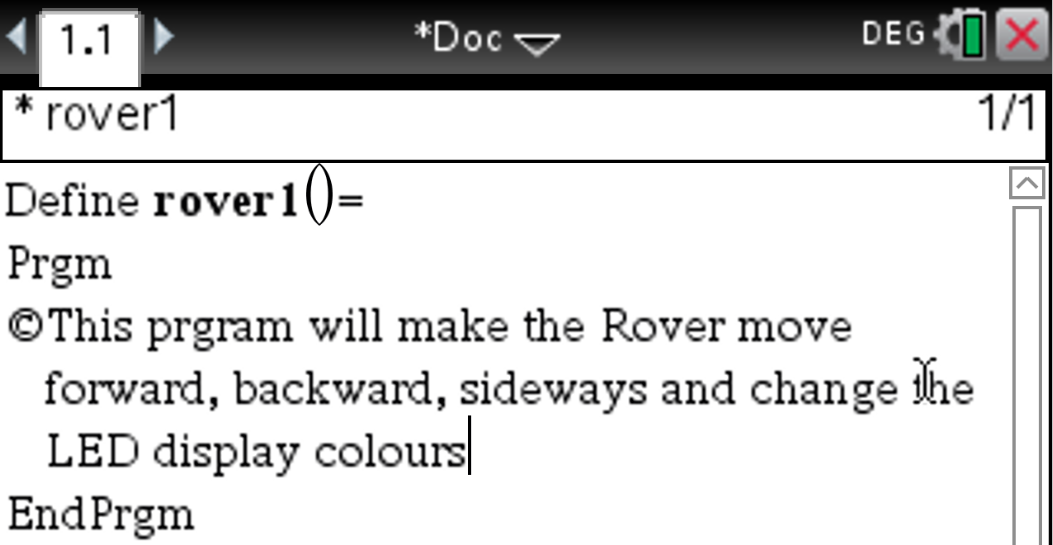 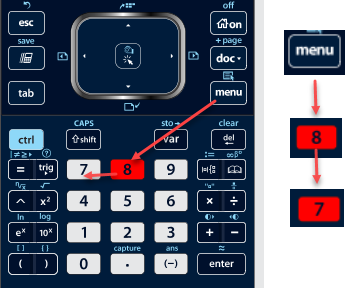 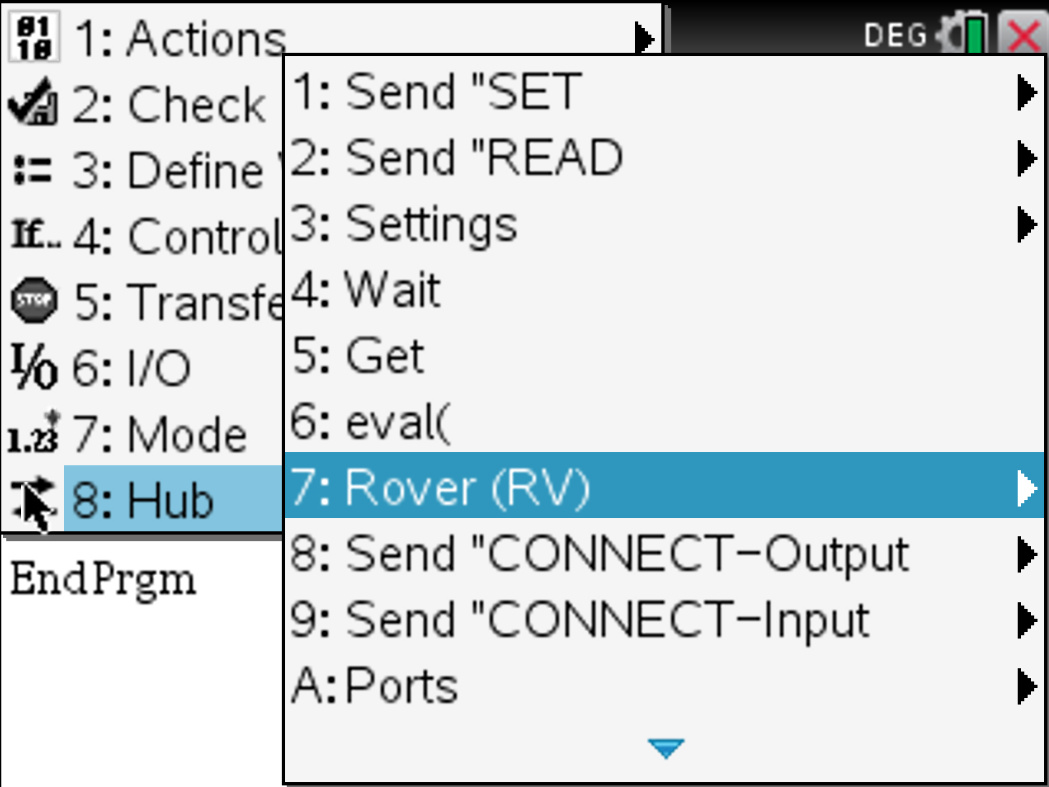 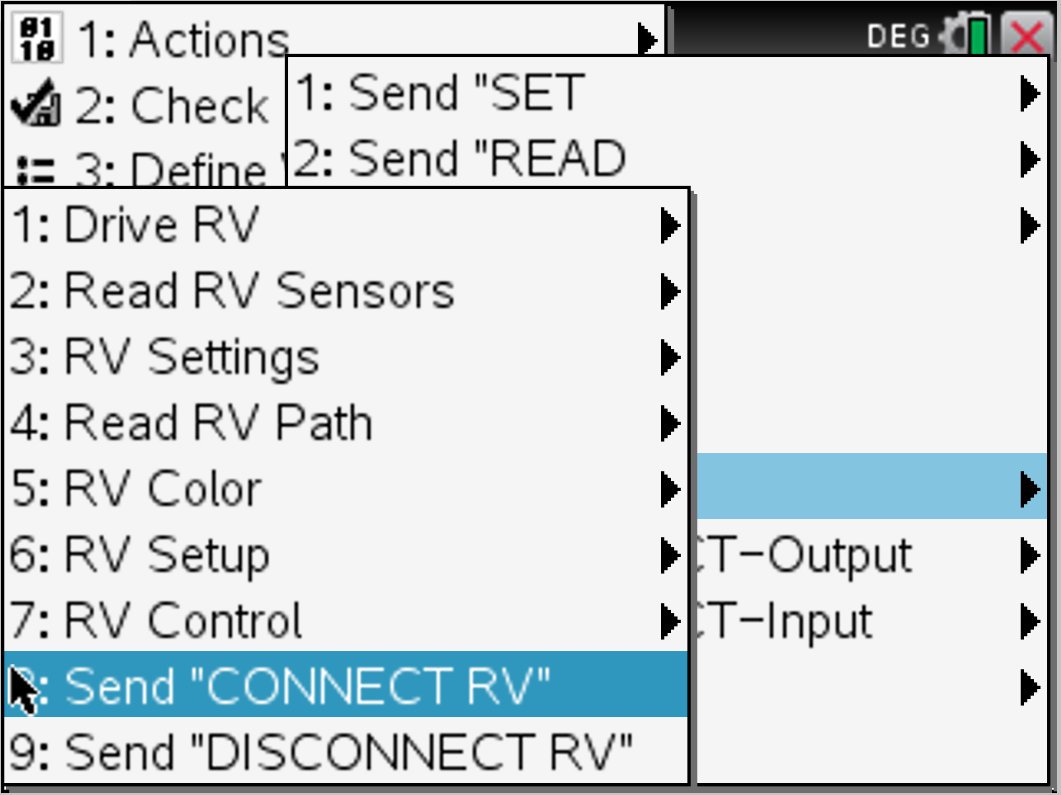 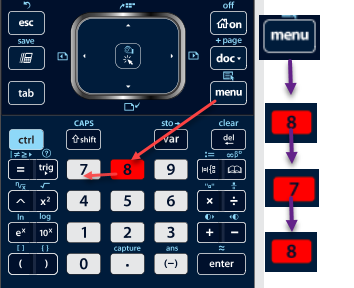 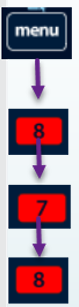 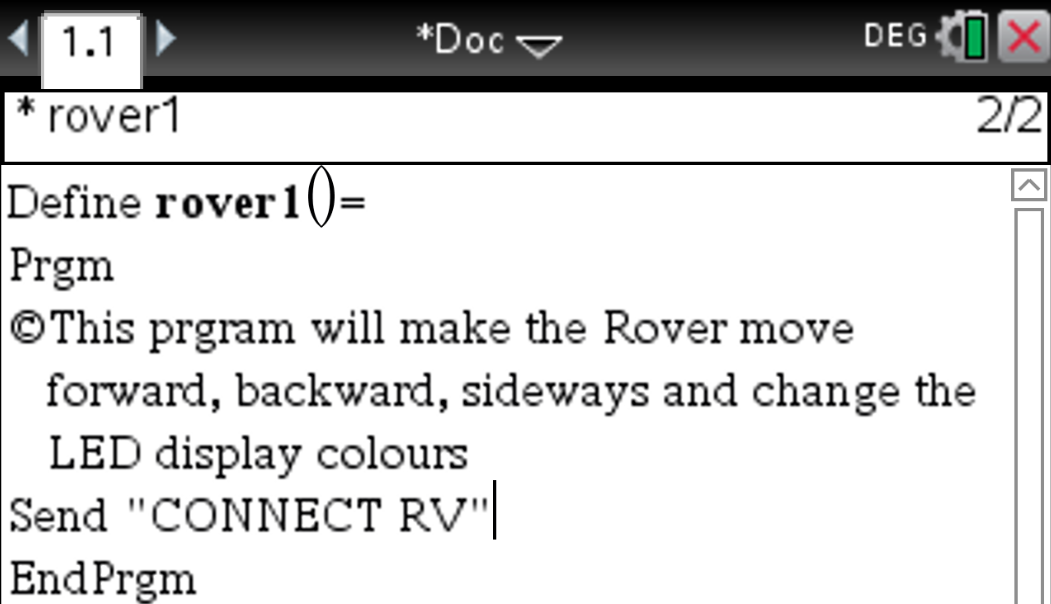 This is an essential command, every time the ROVER is used
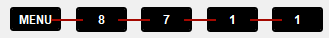 To Insert Comment
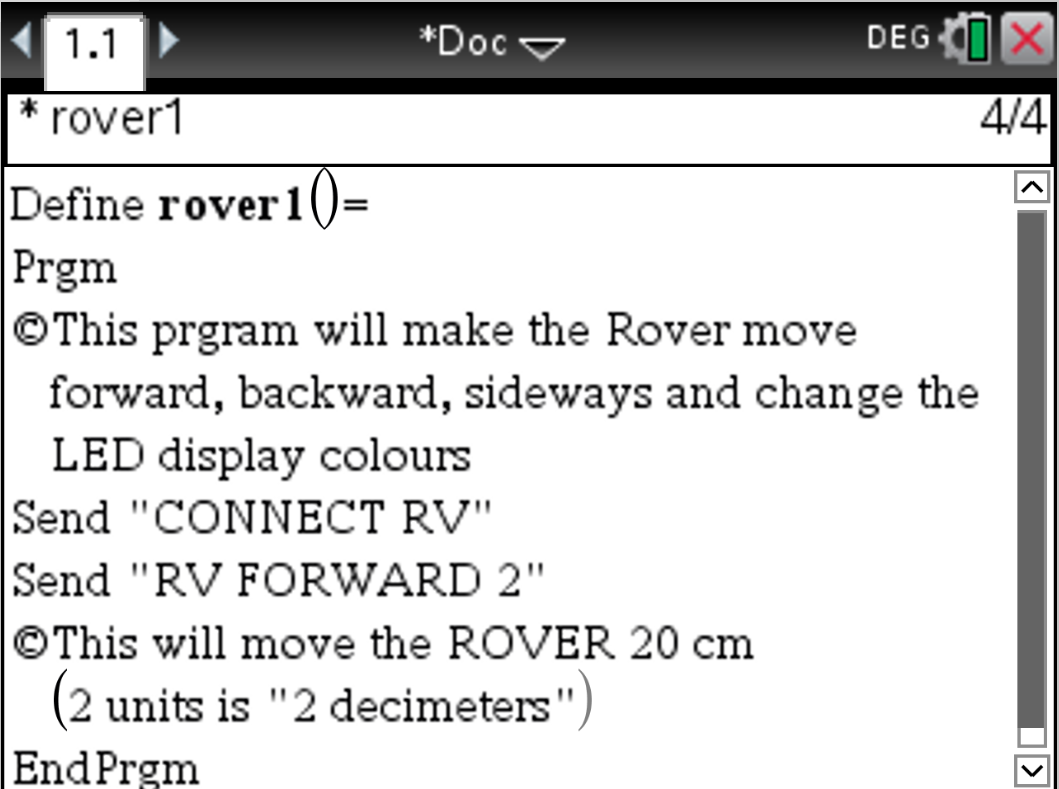 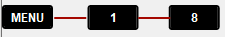 Will check the SYNTAX and STORE
Short-cut
Let’s Test and run the program
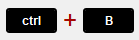 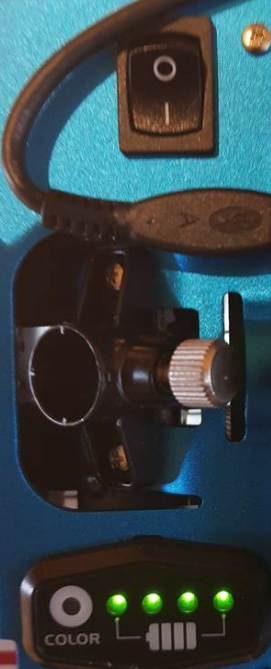 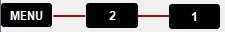 Ensure that the ROVER switch is turned on
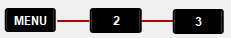 RUN
Will RUN the program
                   Short-cut
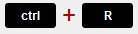 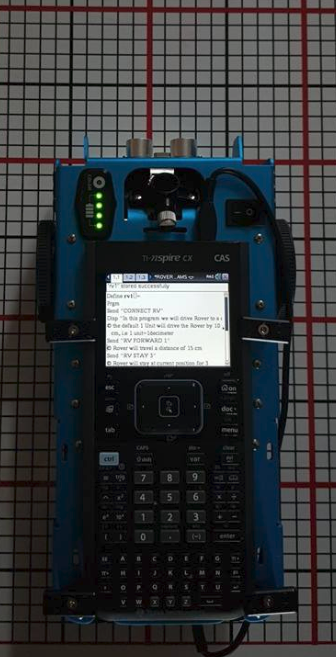 Explore the other Contextual menus 
under the Drive Rover Command

Challenge
Make the Rover drive back (reverse) by 30 cm

Make the Rover turn left and drive 15 cm

Start a New Program and get the Rover to form a Square of sides 25 cm.
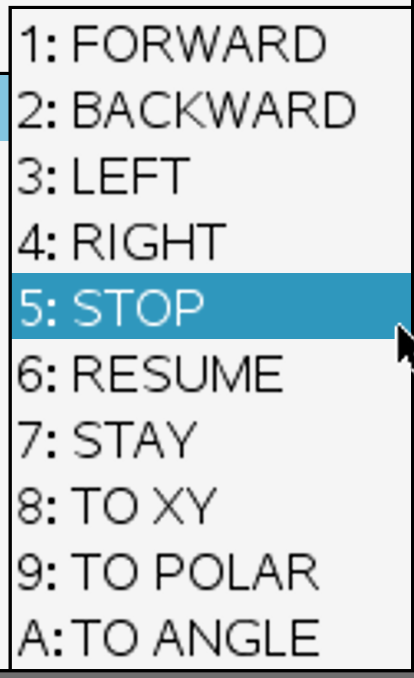 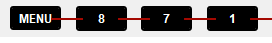 Try each of these
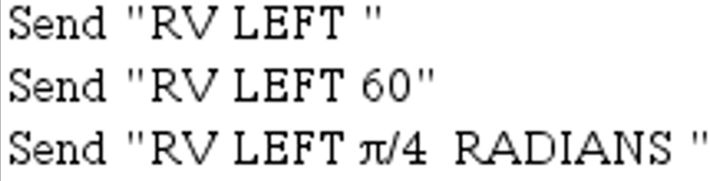 Conclusions
Default setting for Left or Right is 90 DEGREES
Default angle setting is in DEGREES
Try these now
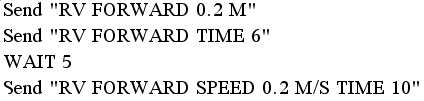 Rover to form a Square of sides 25 cm. 
This is a loop or repetitive command

Each time 
The Rover Drives 25 cm
Then Turns Left or Right
This happens 4 times

Try: 
Try this command:
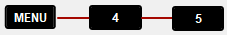 For WAIT
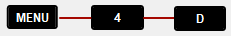 You can execute this command without the wait command, however it is advisable to use WAIT
if we, want the ROVER to execute another command
Like changing LED colour etc
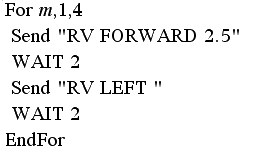 What do you think will happen with this code?
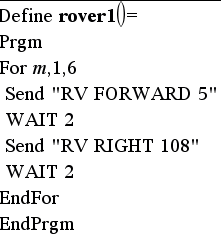 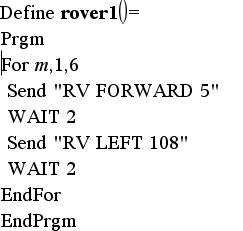 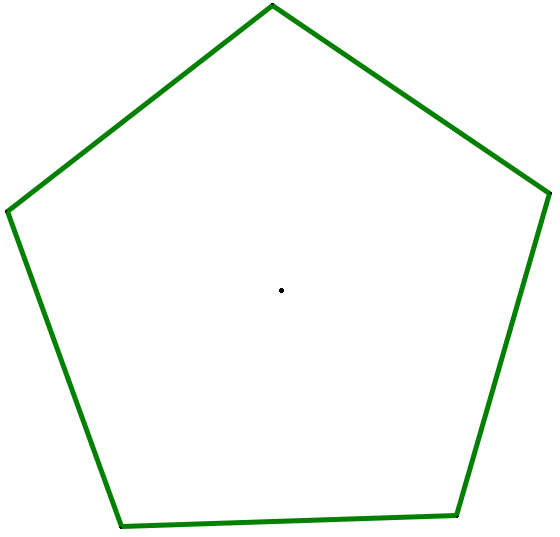 Are these going to do the same thing?
Correction: Change angle to 72 instead of 108
Try this new Program
Where do you think you fill find  the
SET RV. COLOR    command?
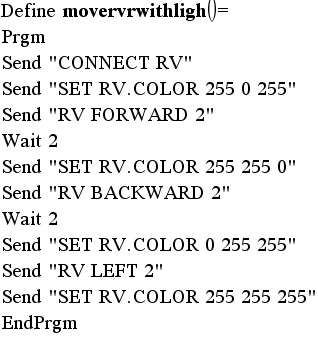 RGB
0-255
Intensity
Control scale
of Each
Colour
0 is absence of
the colour
255 is full intensity
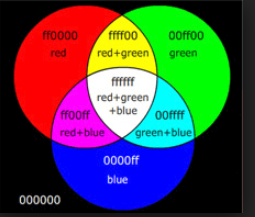 User Input in a Program (assigning a parameter and value)
Display Information / Output of (in) a program
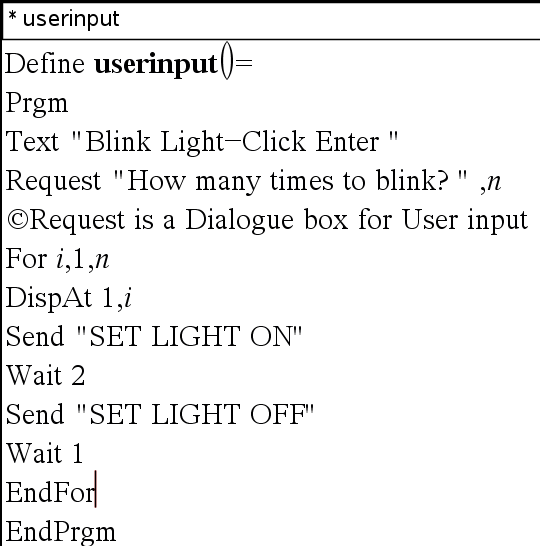 What is this program doing?
It is setting a Grid scale
  Requesting 2 inputs
     X and y coordinates
3.  It will treat the current 
    position of the Rover
    as the Origin
4. Will move the Rover
    to the point(a,b)
5. Observe the use of the eval() command
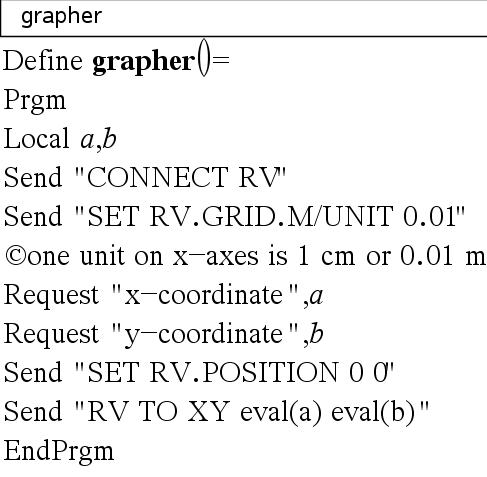 Getting Rover to draw a Cartesian graph
In this case it picks up x and y values from List and Spread sheet page

We can graph the function directly by Requesting a function, specifying the domain (use the For command to generate )  X and y values
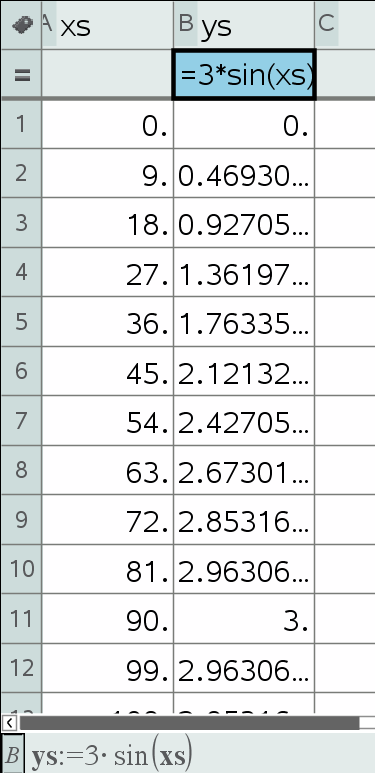 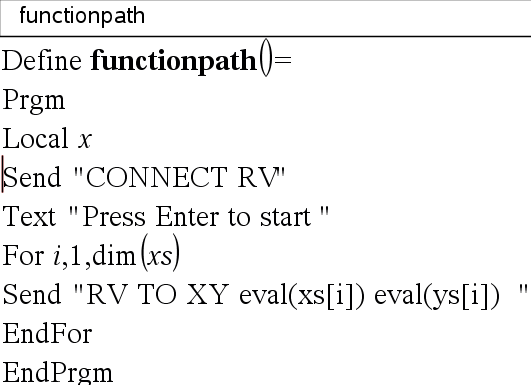 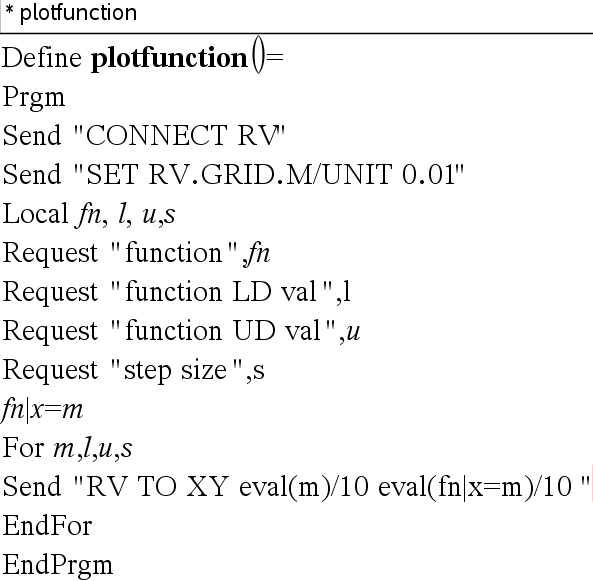 Plot a Function
Send "RV LEFT" 
 
[SET] RV LEFT [ddd [DEGREES]] 
[SET] RV LEFT [rrr RADIANS] 
[SET] RV LEFT [ggg GRADIANS]
Default turn is 90 degrees unless DEGREES, RADIANS, or GRADIANS keyword is present, and then the value is converted internally to degrees format from the specified units. Value given is ranged to a value between 0.0 and 360.0 degrees. The turn will be executed as a SPIN motion.
Send "SET RV.MOTORS" 
 
[SET] RV.MOTORS [LEFT][CW|CCW] 
              <pwm value|BRAKE|COAST>
              [RIGHT][CW|CCW]
              <pwm value|BRAKE|COAST>
              [DISTANCE ddd [M|[UNITS]
                  [REV|FT]]
              | [TIME s.ss]
Send "READ RV.COLORINPUT.RED" 
Get (C)
Send("SET RV.COLOR 255 0 255")
Lets look at some programming with the 
Innovator HUB and Innovator Rover

Program 1 : Grapher
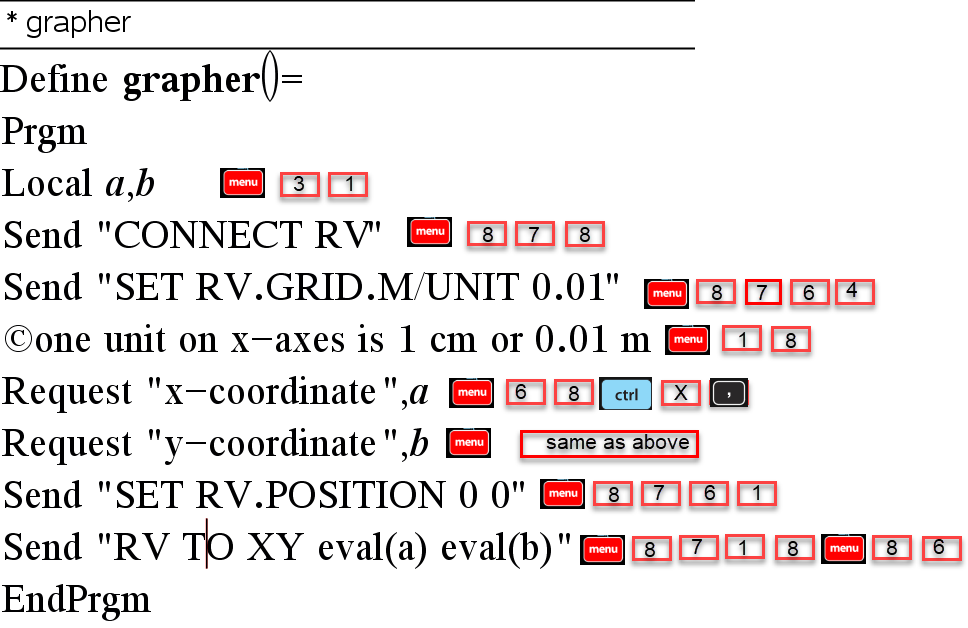 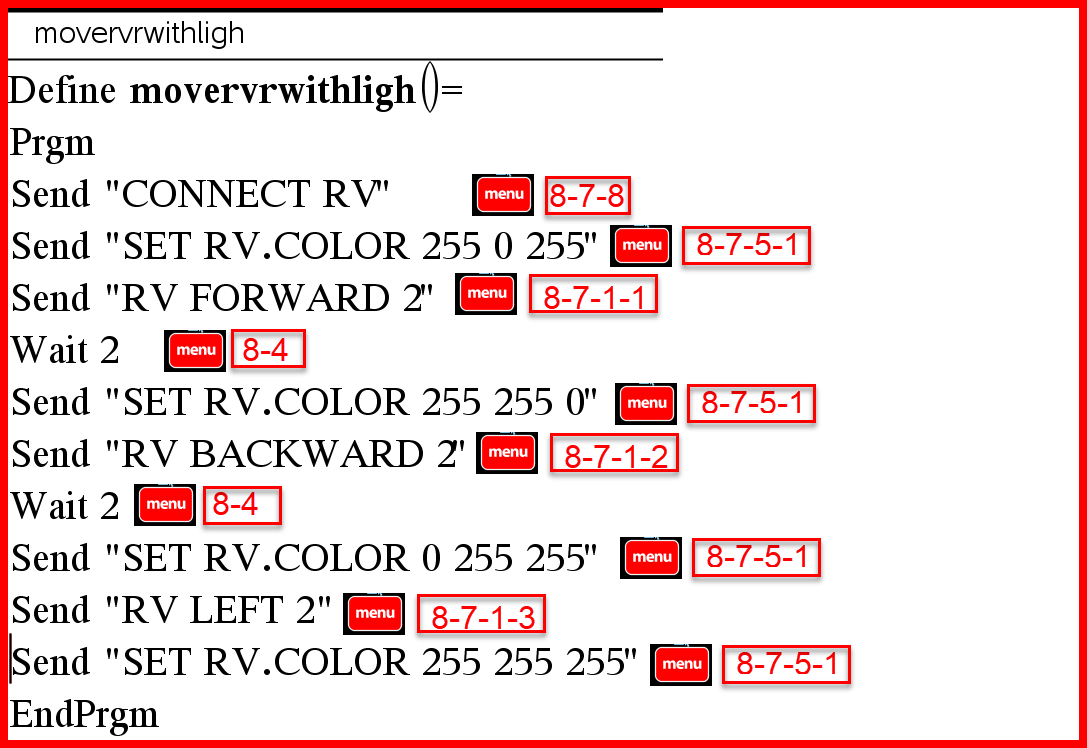 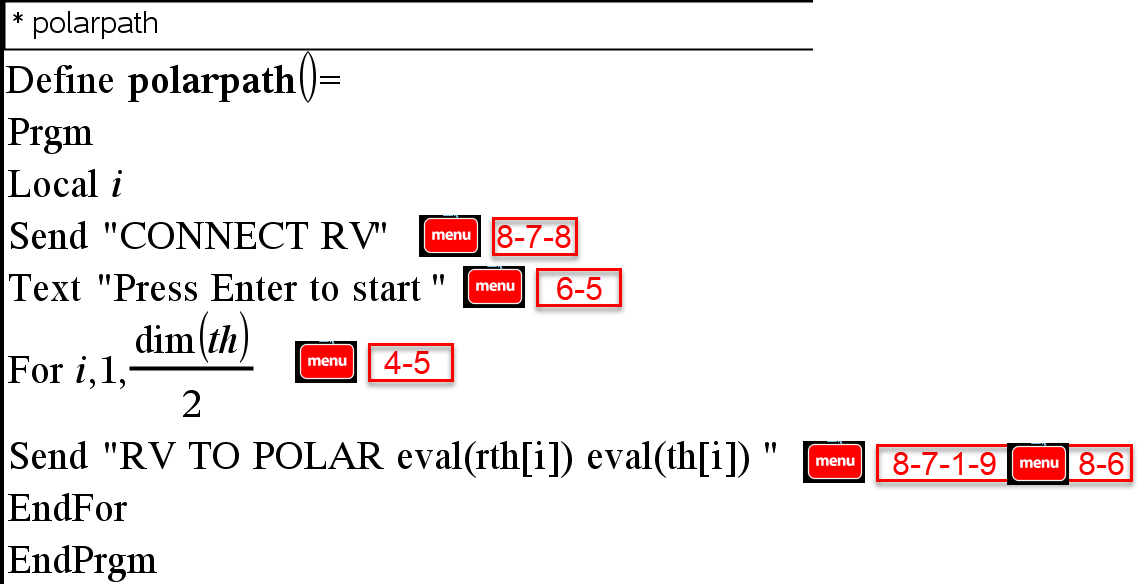 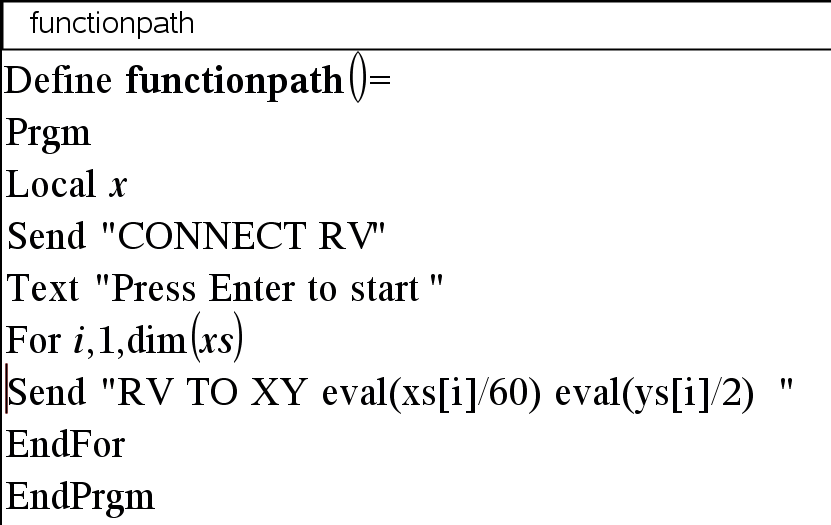 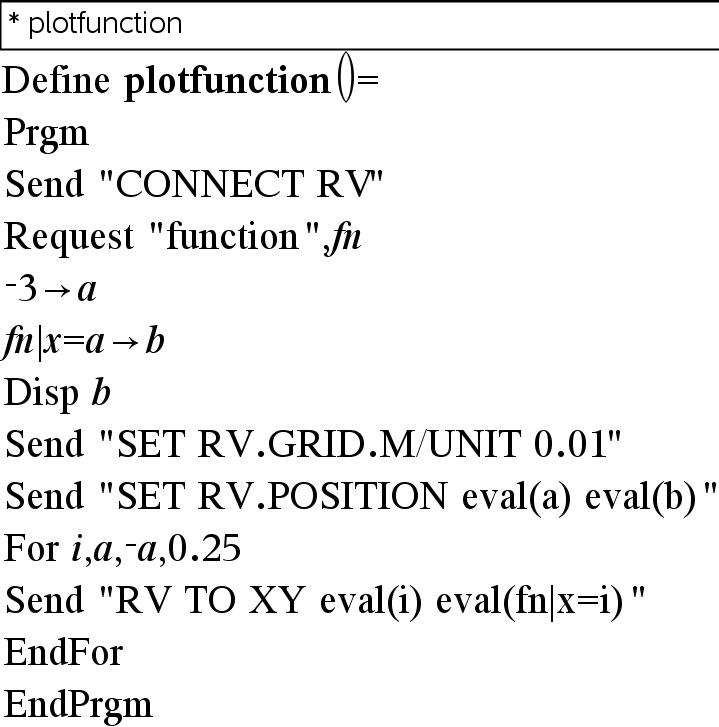 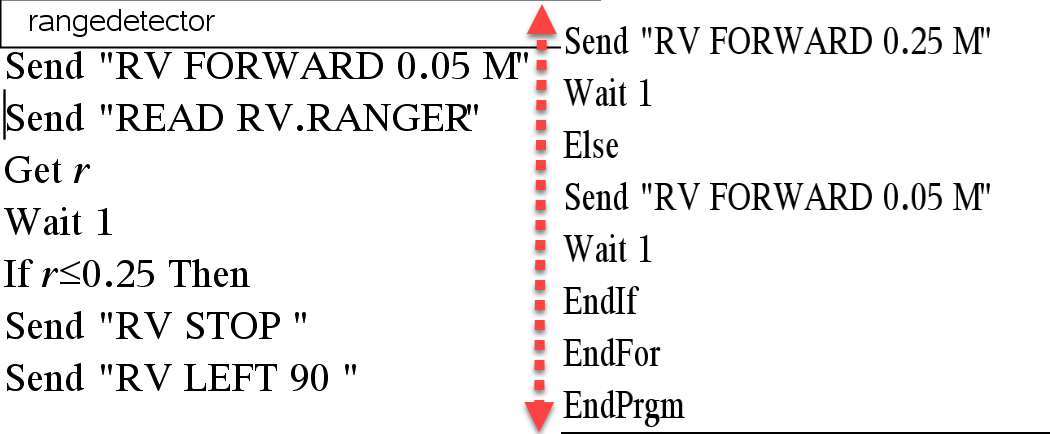 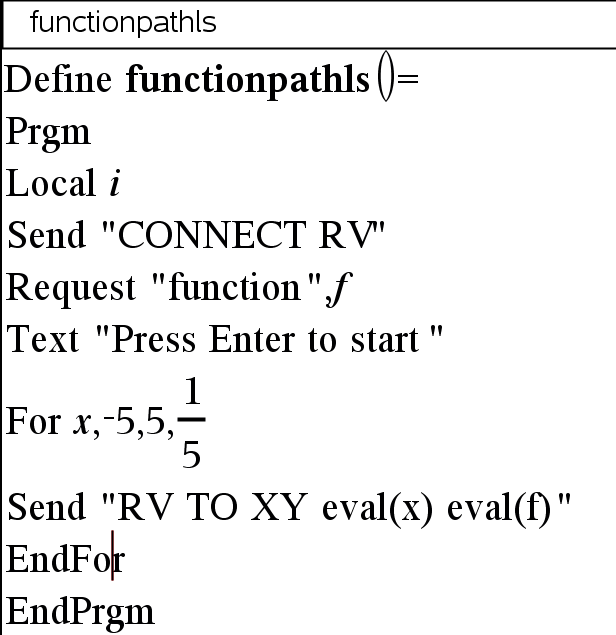 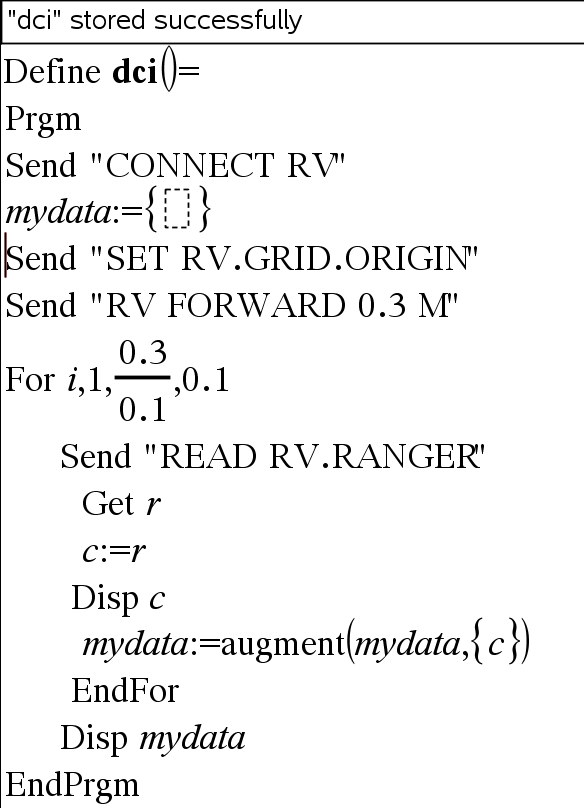 Ranger
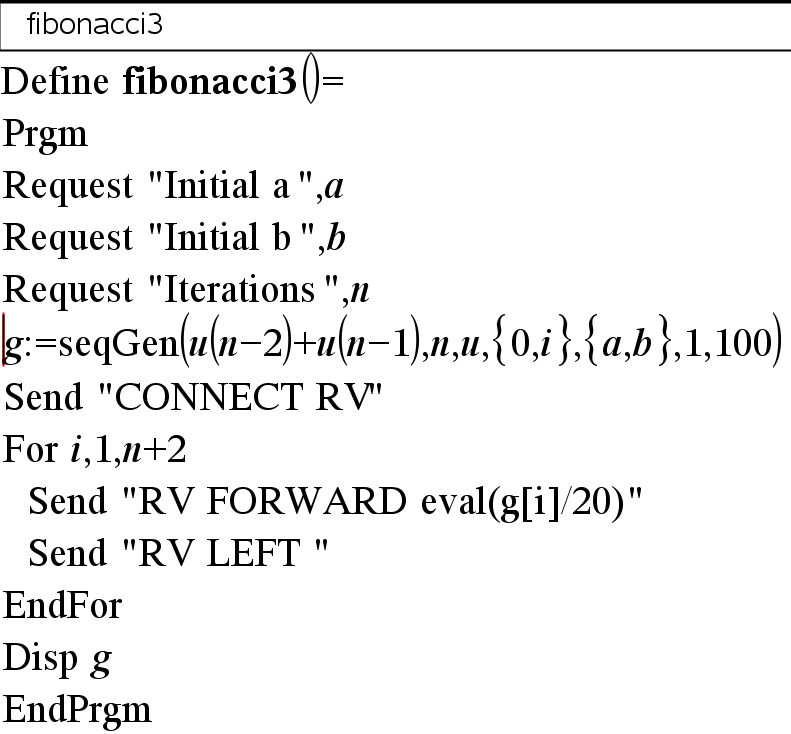 Starting point:
Link 1: 10 Minutes of Coding
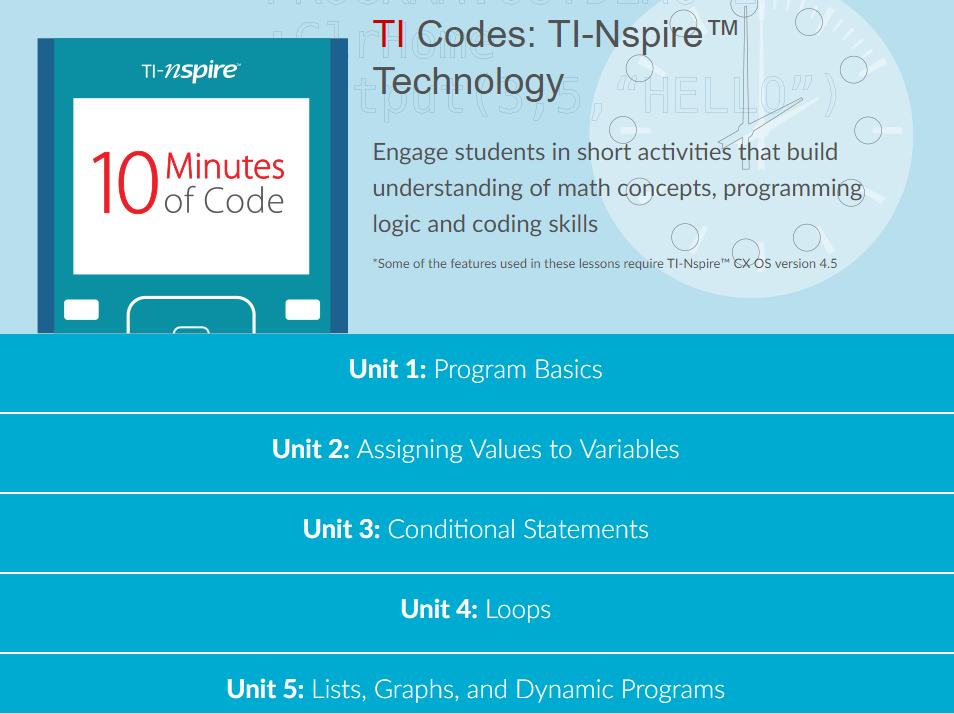 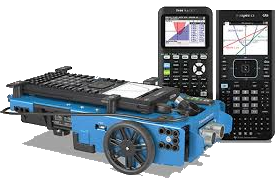 Activities on the web
Link 2: STEM Activities
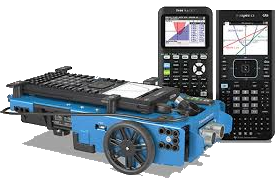 Link 3 : https://education.ti.com/en/resources/stem
Learn Vectors with TI Innovator Rover and use the TI innovator hub in the Physics classroom to improve conceptual understanding
This session will focus on use of TI technology (TI nspire CAS CX, The Innovator hub and TI innovator Rover) to improve conceptual understanding of certain concepts in Physics. 
The session will have a STEM focus as we will model / simulate Physics activities using coding, graphing and designing practical activities.
The TI innovator Rover (A robotic vehicle will be programmed to follow a linear paths with variable parameters). This motion and path will be then be used to do a mathematical and physics analysis of the motion.
Using the TI Innovator Rover to understand Vectors and Bearings will be an initial introductory activity.